IT IS FINISHED John 19:28-30
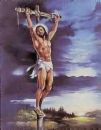 1. The Sacrifice was Acceptable.
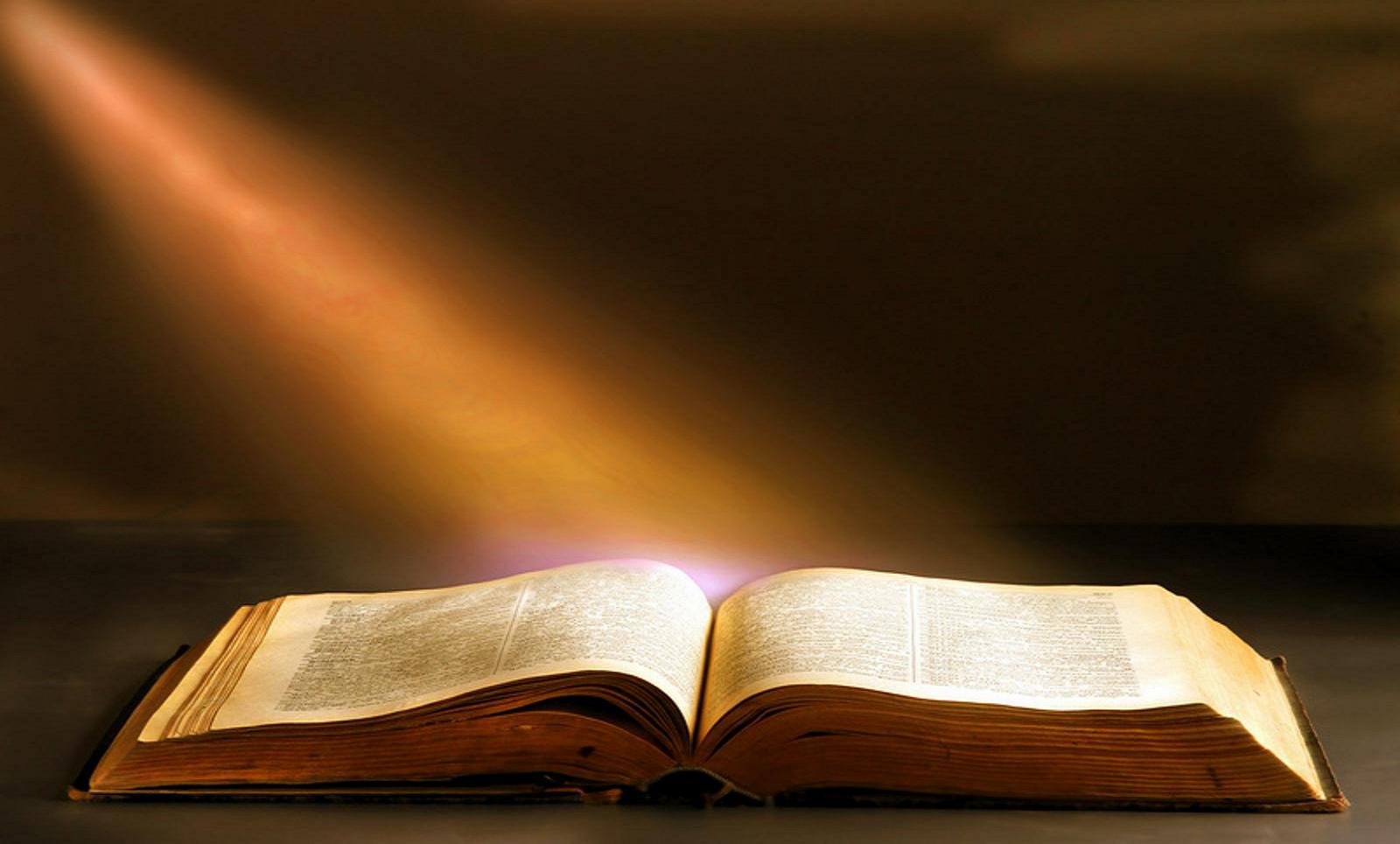 2. The Scriptures were Fulfilled.
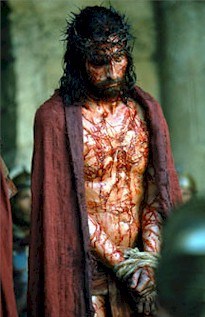 3. His Sufferings were over.
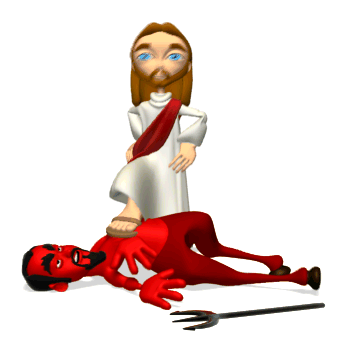 4. The Devil was Defeated.
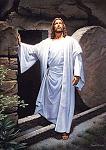 5. Victory was won.
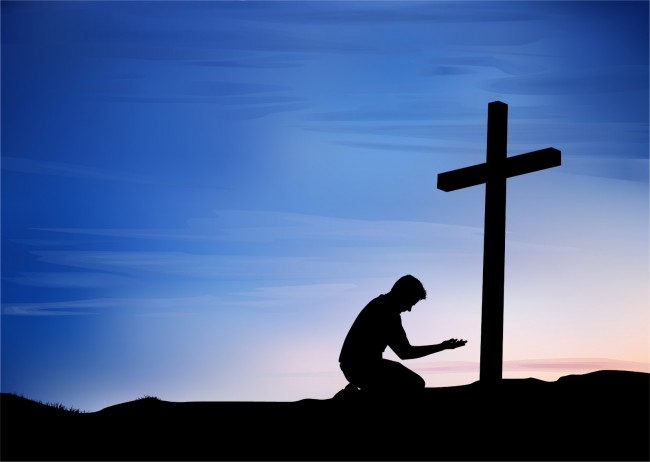 6. Salvation was complete and available.